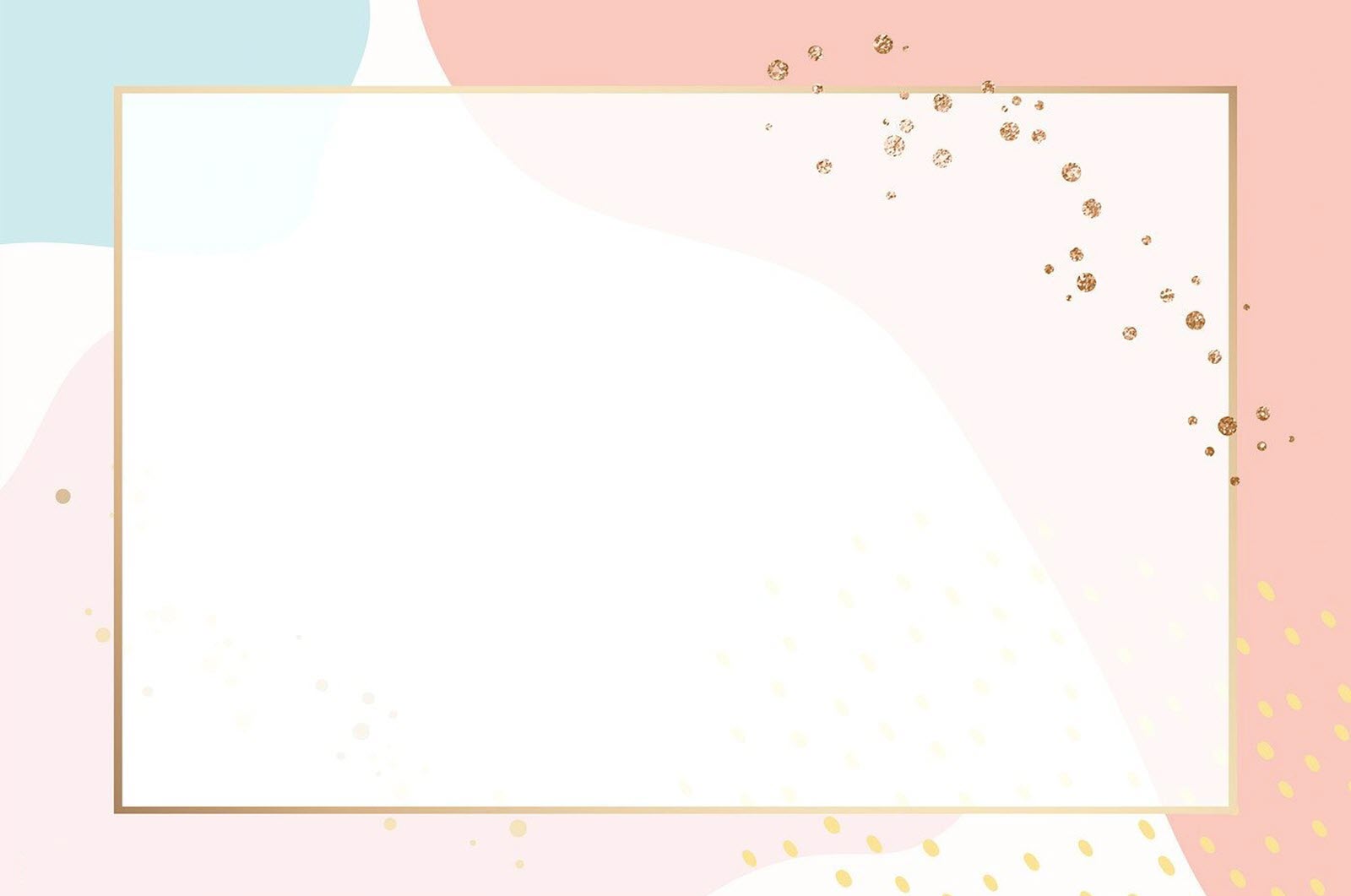 ỦY BAN NHÂN DÂN QUẬN LONG BIÊN
TRƯỜNG MẦM NON BỒ ĐỀ
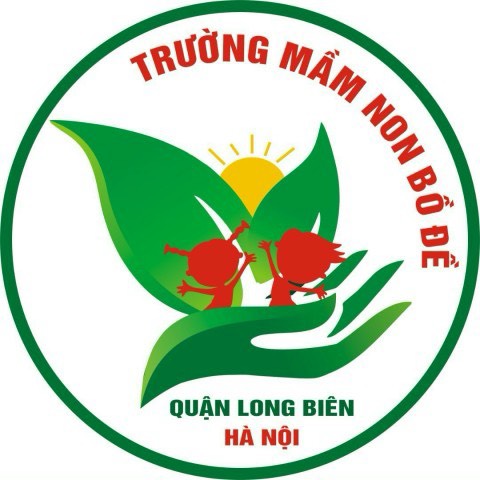 GIÁO DỤC KỸ NĂNG SỐNG
Đề tài: Dậy trẻ cách bảo vệ vùng riêng tư
Lứa tuổi: Mẫu giáo nhỡ (4-5 tuổi)Giáo viên: Hoàng Thị Quỳnh Anh
2
1
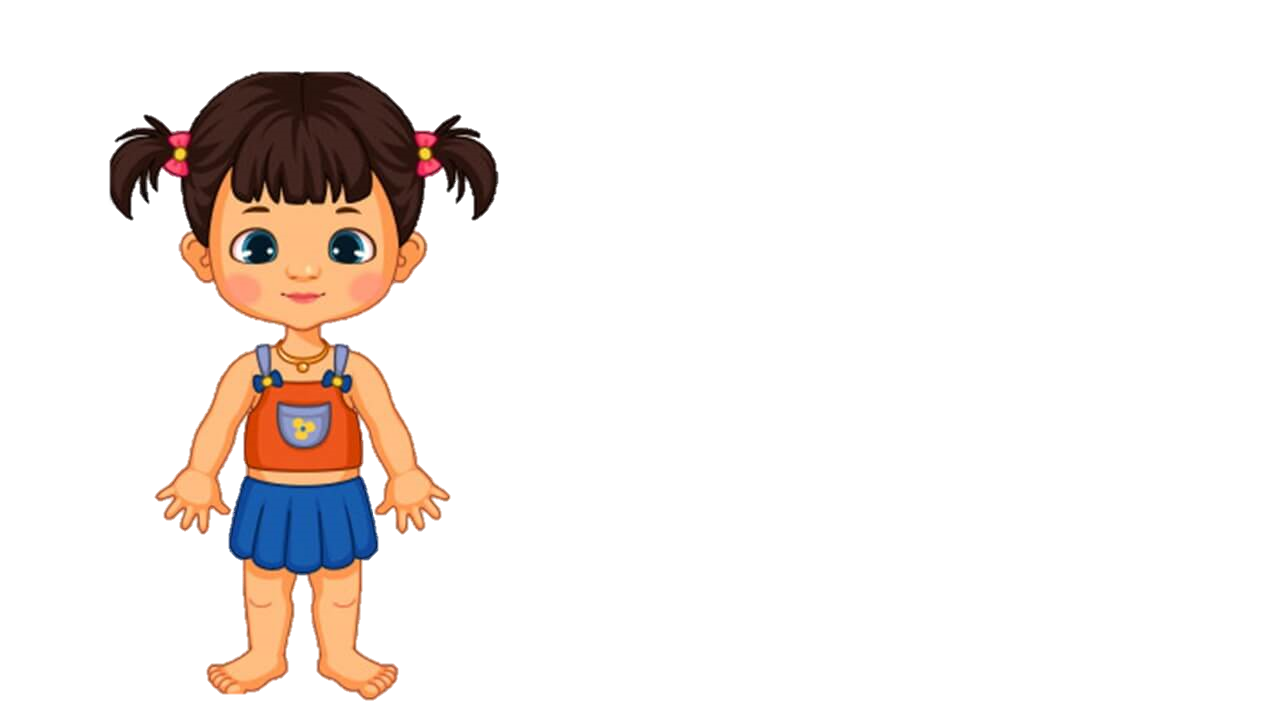 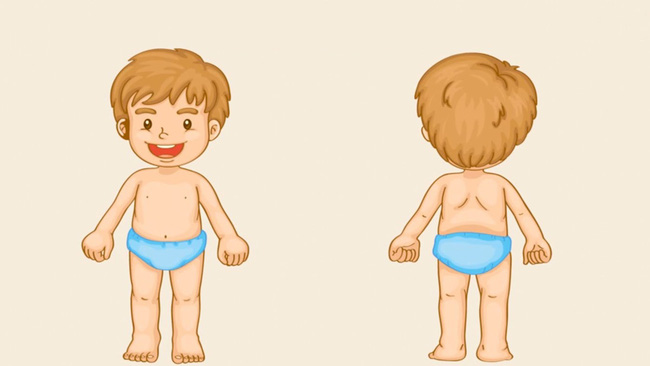 3
4
Vùng riêng tư là gì?
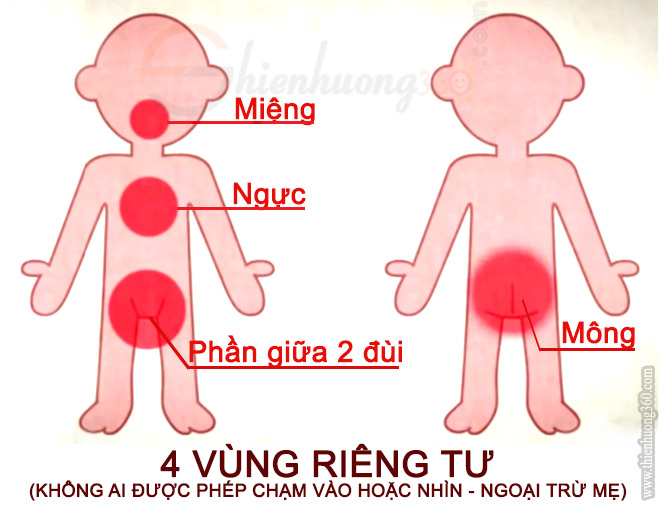 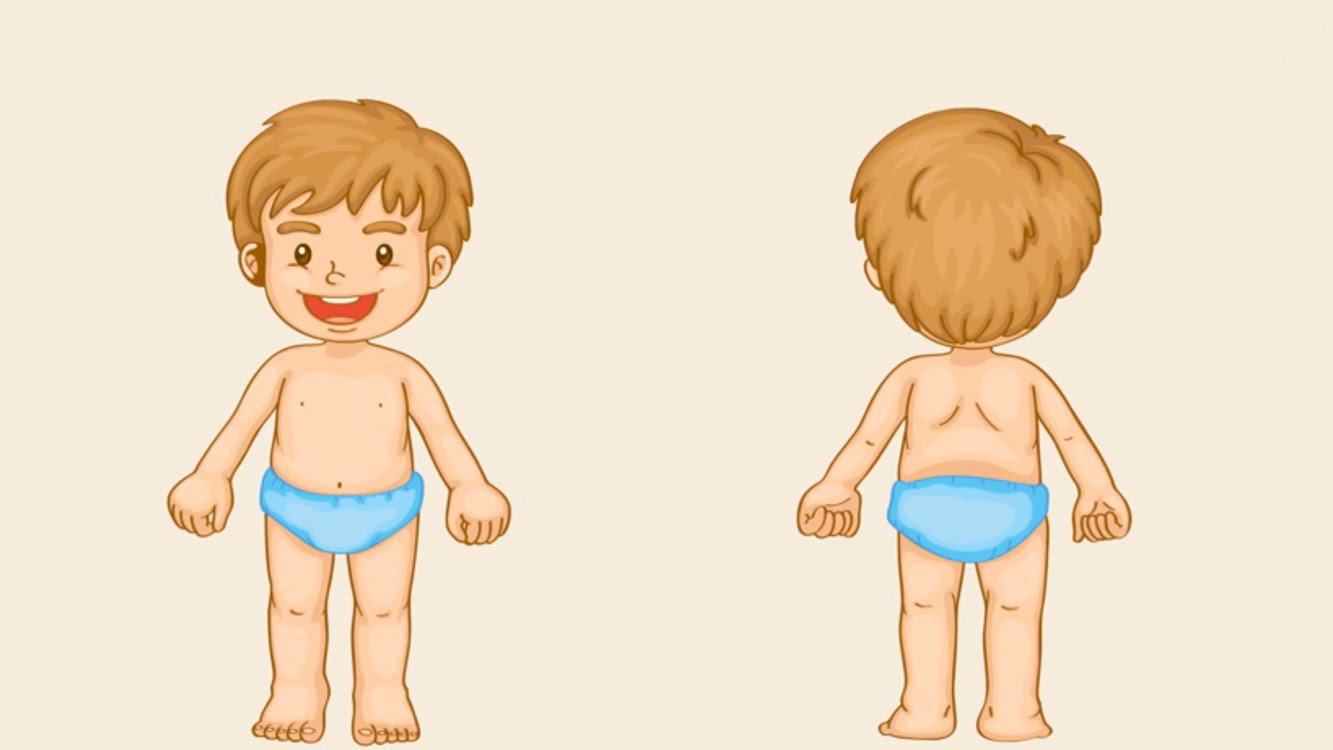 Vùng  kín ( vùng đồ bơi ) của bạn trai là những vùng nào?
Vùng  kín ( vùng đồ bơi ) của bạn gái là những vùng nào?
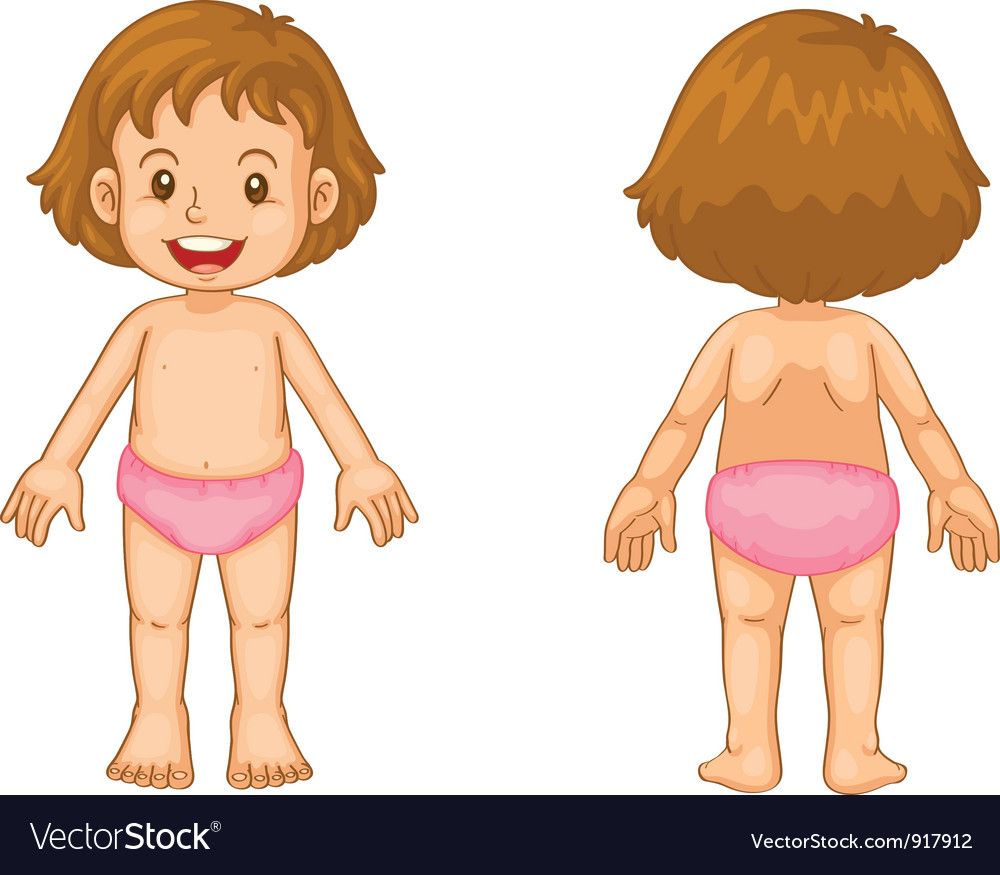 Không ai có quyền nhìn, nói hay chạm vào vùng riêng tư của các con.
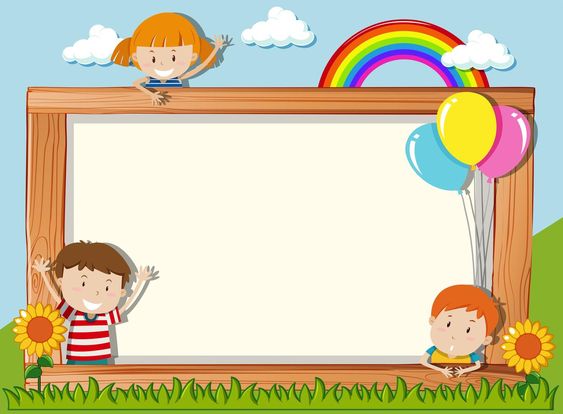 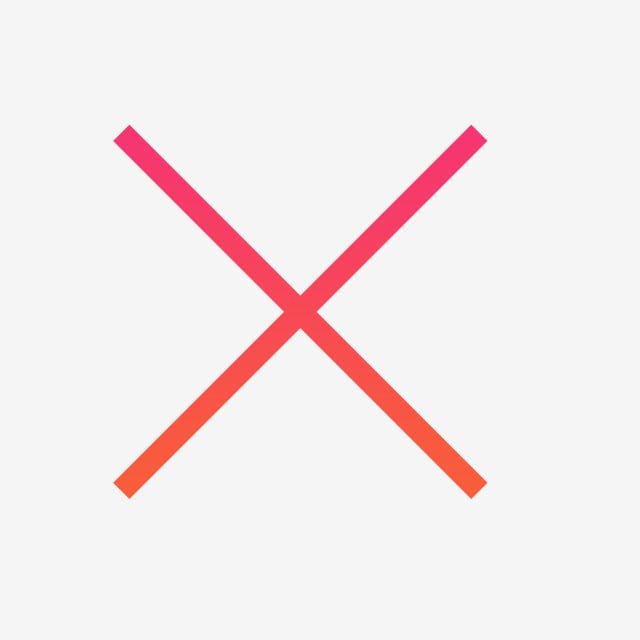 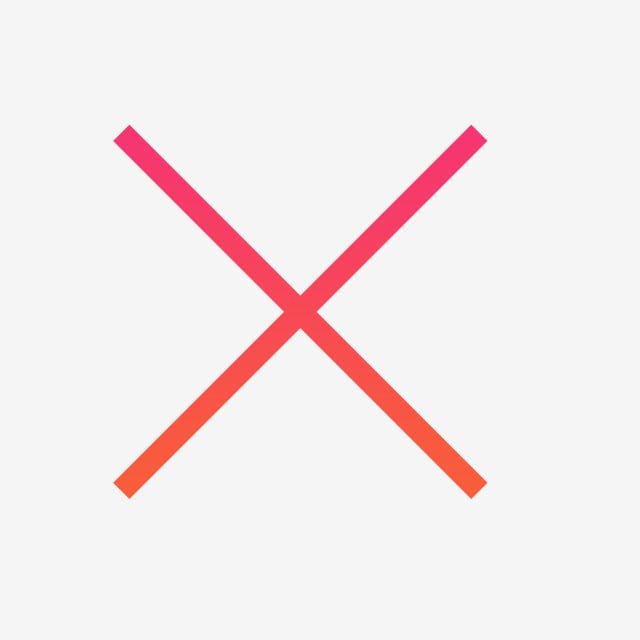 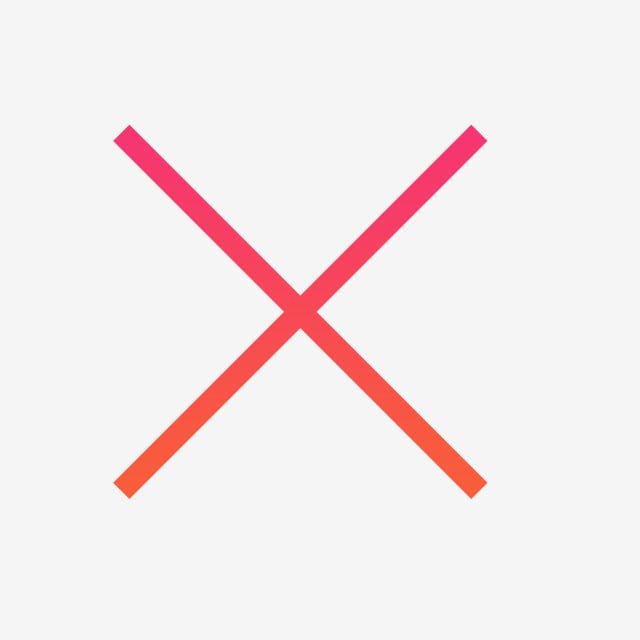 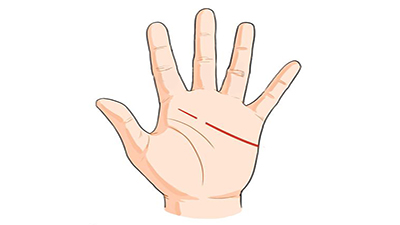 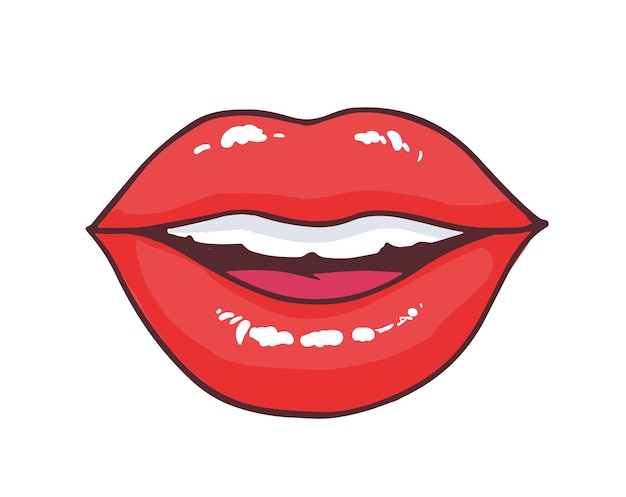 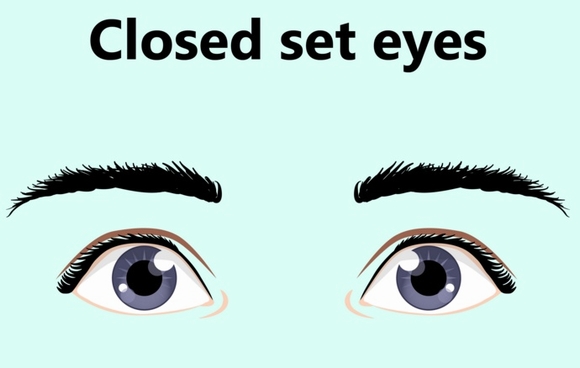 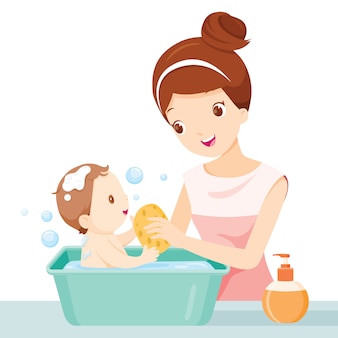 Chỉ có bố, mẹ mới có thể làm điều đó khi ôm, hôn hoặc khi tắm và vệ sinh cho các con.
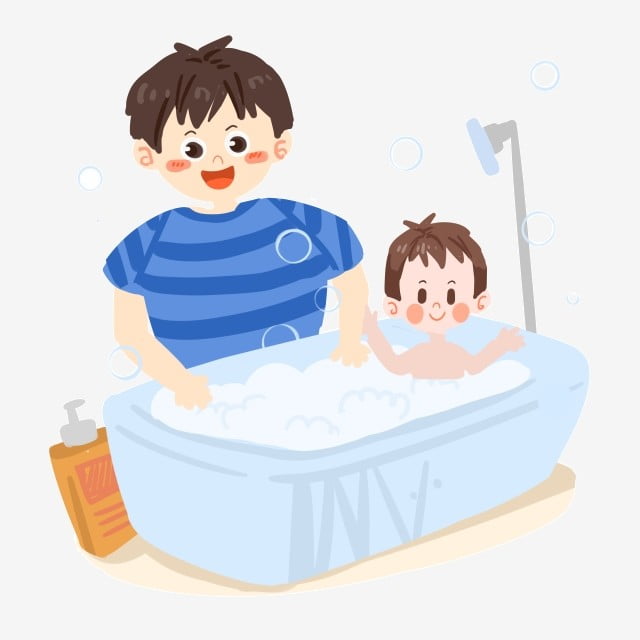 Trường hợp được phép chạm vào vùng riêng tư của các con:
Sau khi con đi vệ sinh, mới cho phép người có trách nhiệm chạm vào: Cô giáo, ông bà và những người được bố mẹ cho phép.
Lúc con đi khám bệnh, bị thương, bị đau,…. Và phải có bố mẹ ở bên cạnh.
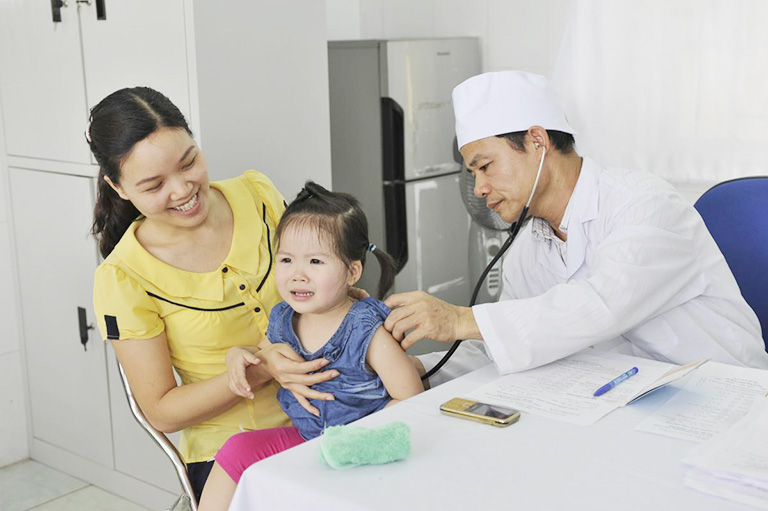 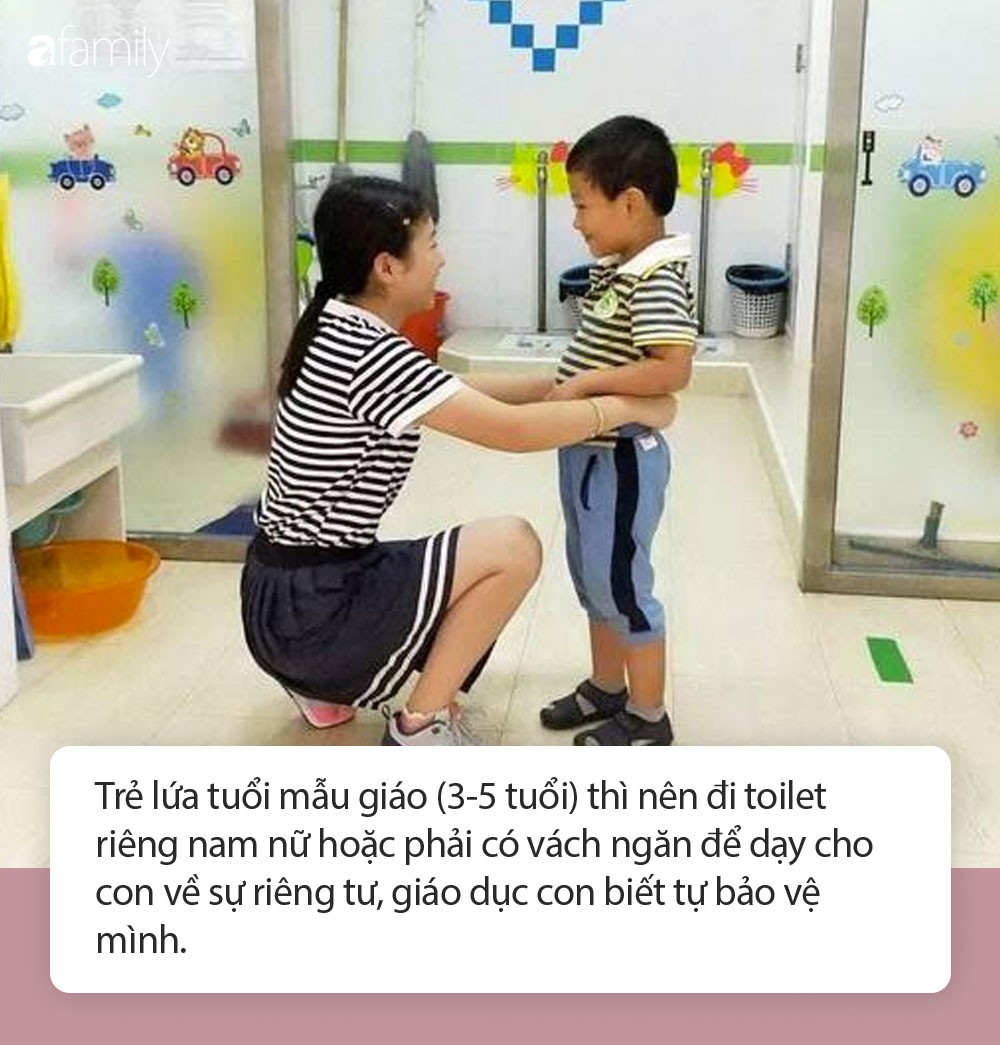 Làm thế nào để bảo vệ được vùng riêng tư?
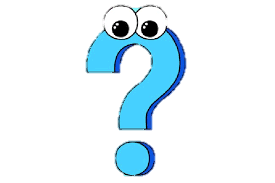 1. Không được cho ai nhìn hay chạm vào vùng riêng tư của các con
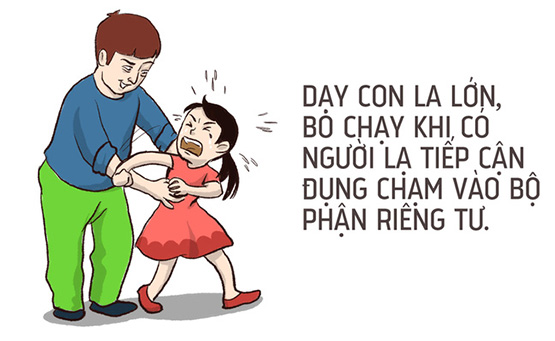 1. Luôn mặc đồ để che và bảo vệ vùng kín.
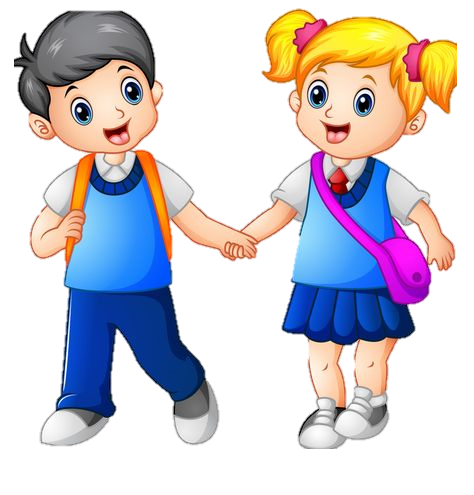 3. Nếu có biểu hiện ngứa ngáy hay đau vùng kín cần báo ngay với bố mẹ để được giúp đỡ
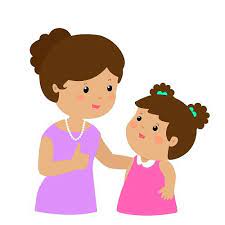 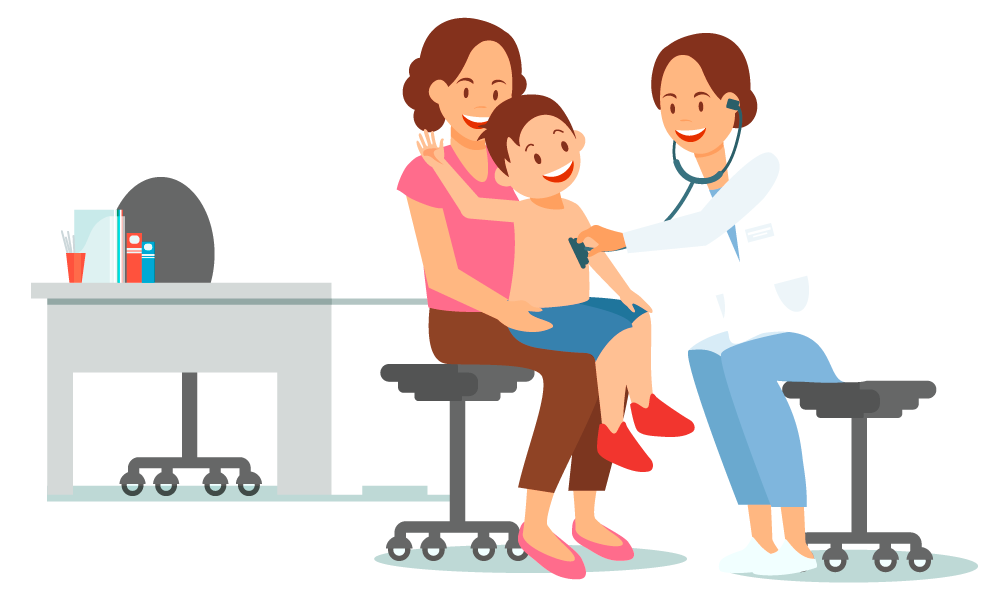 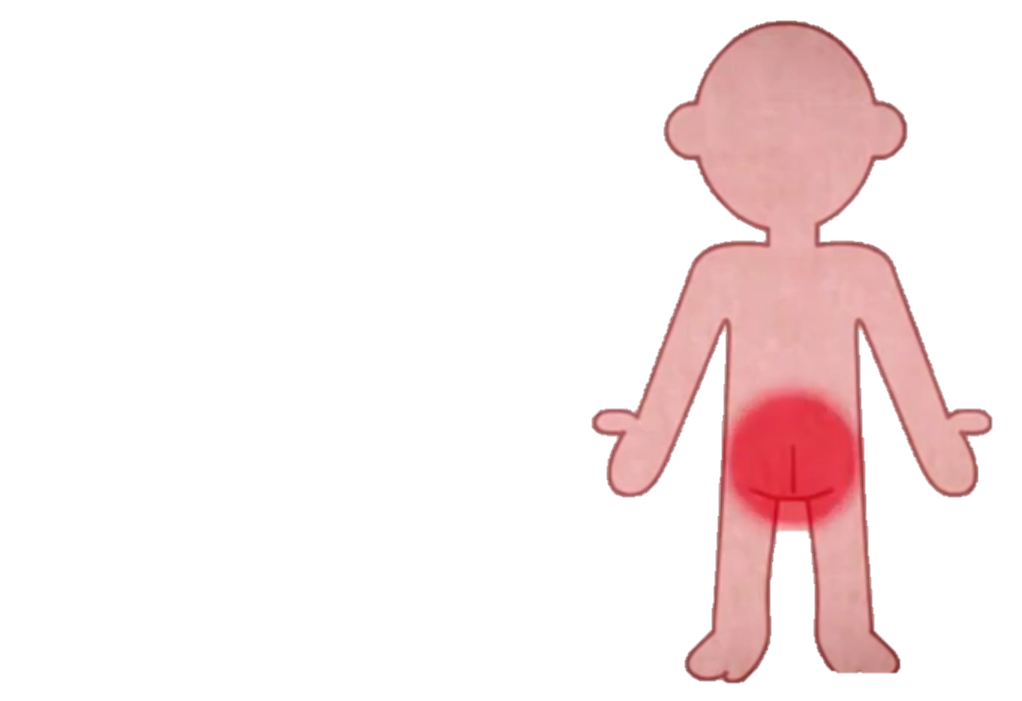 4. Tắm rửa và thay đồ mỗi ngày
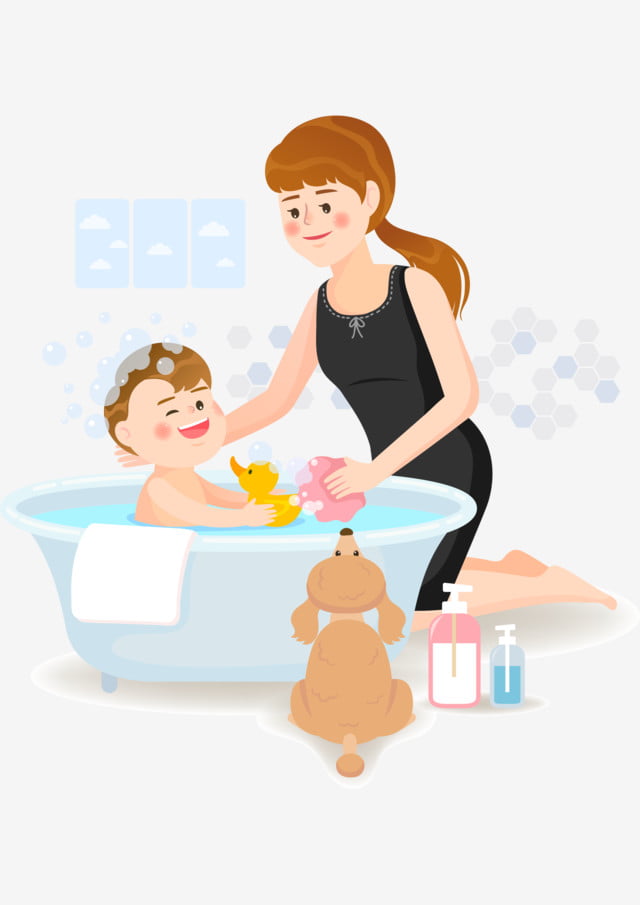 Bé hãy học thuộc quy tắc 5 ngón tay nhé!
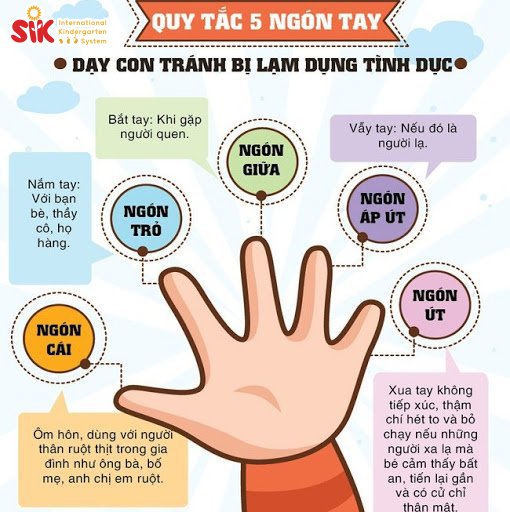 Trò chơi: Chọn hình ảnh nên hay không nên?
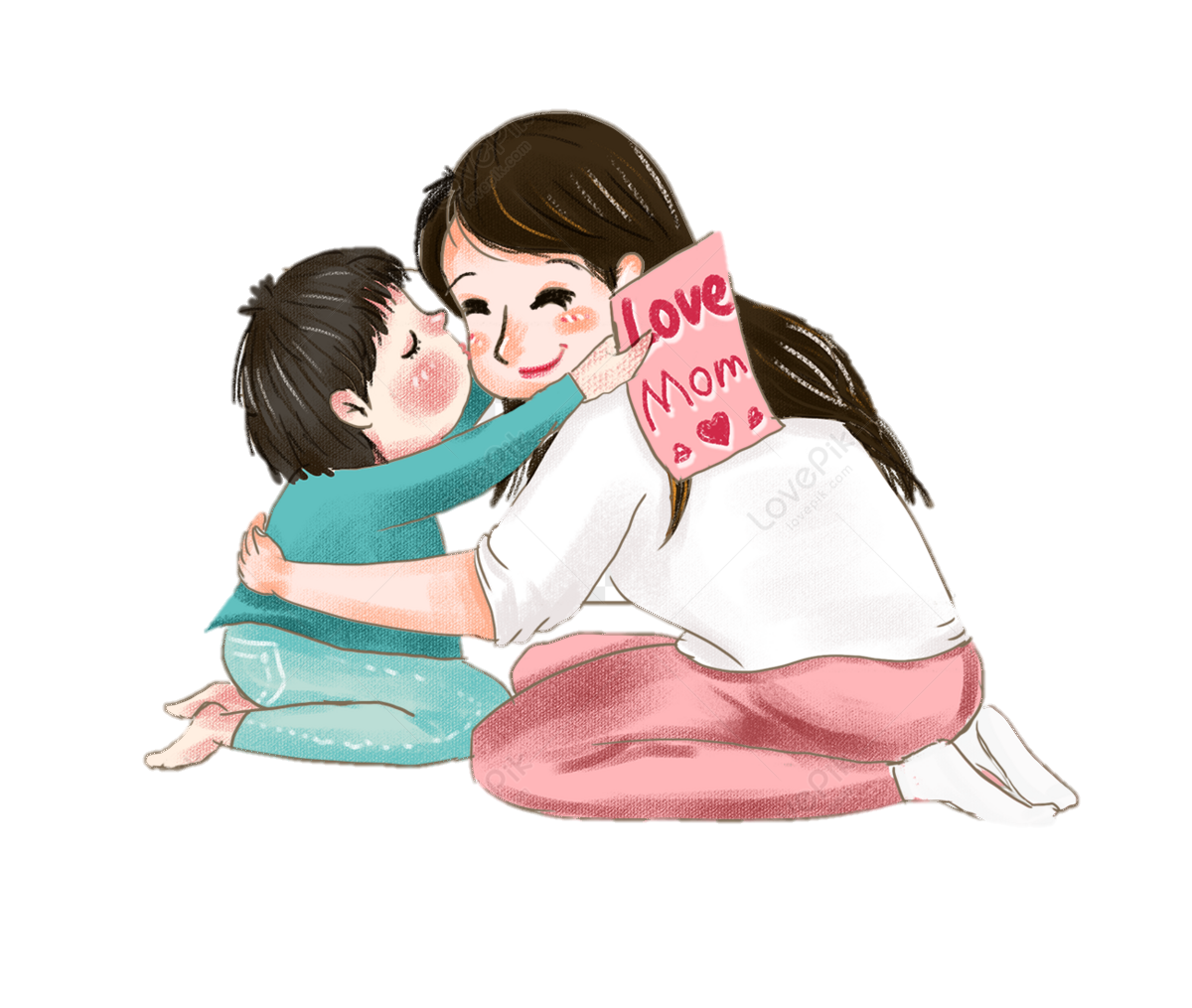 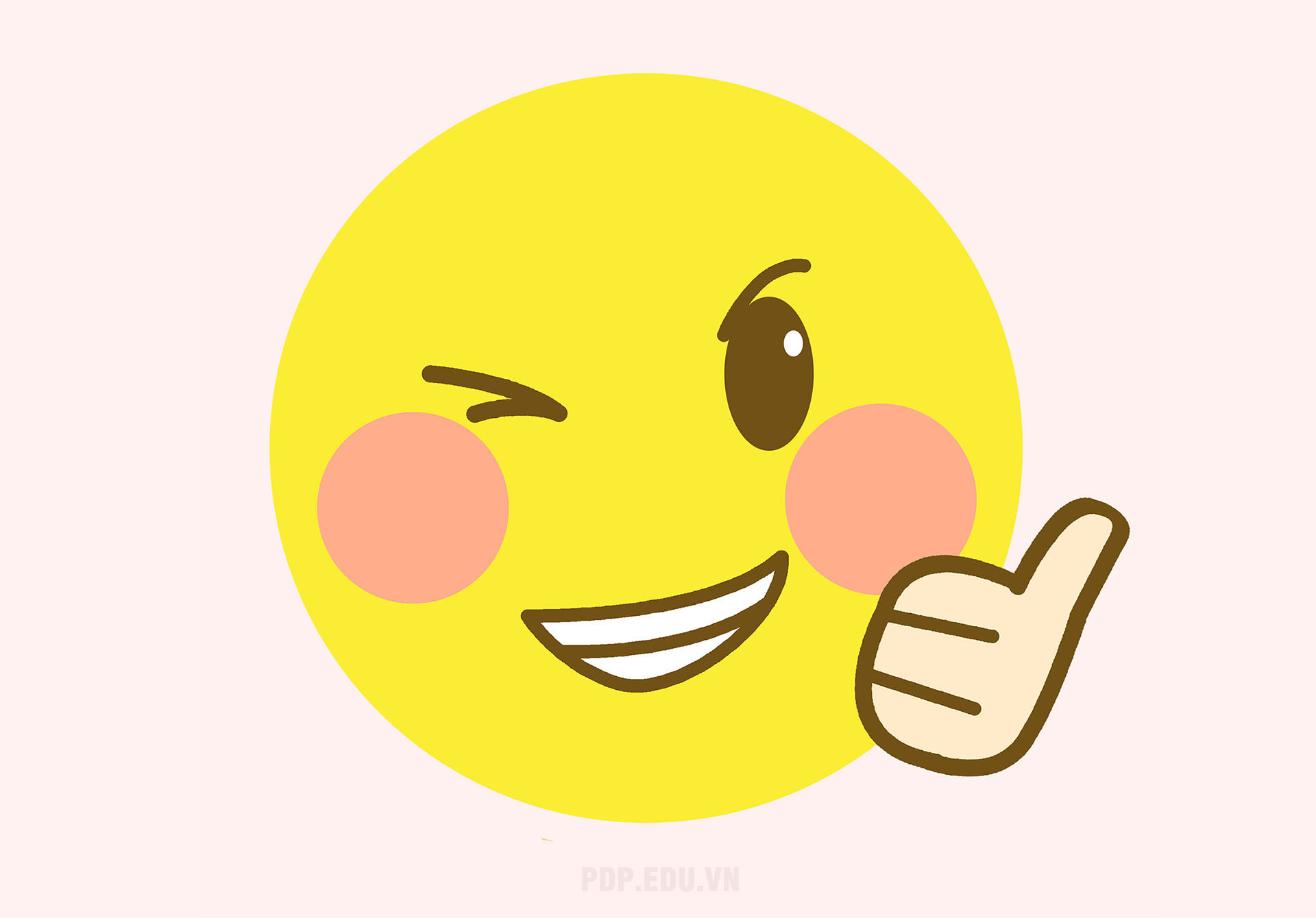 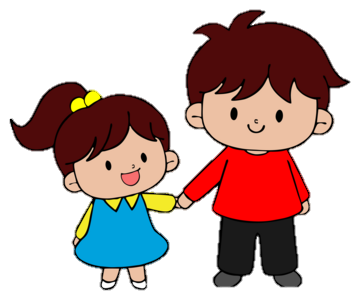 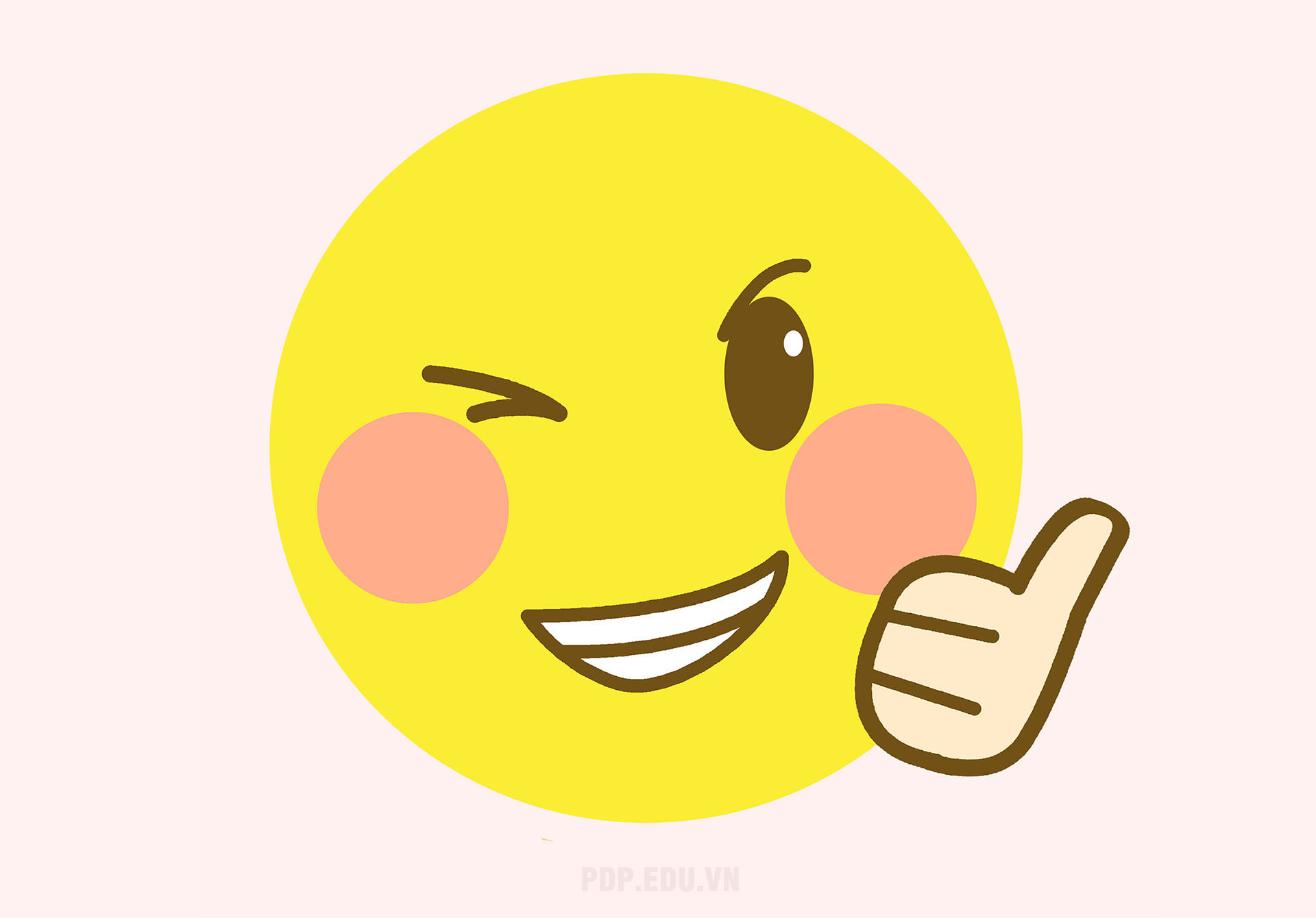 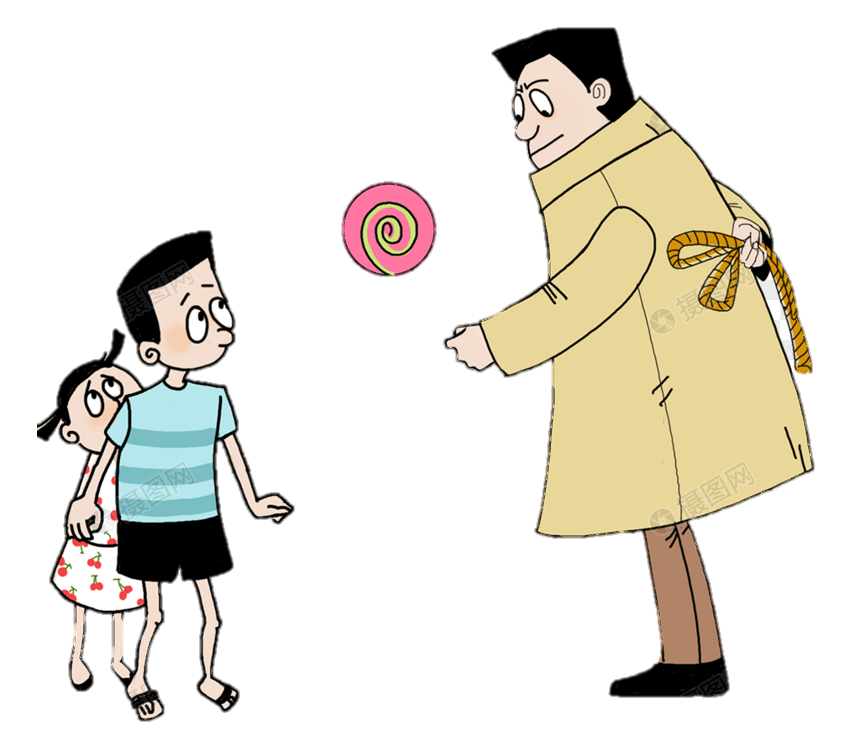 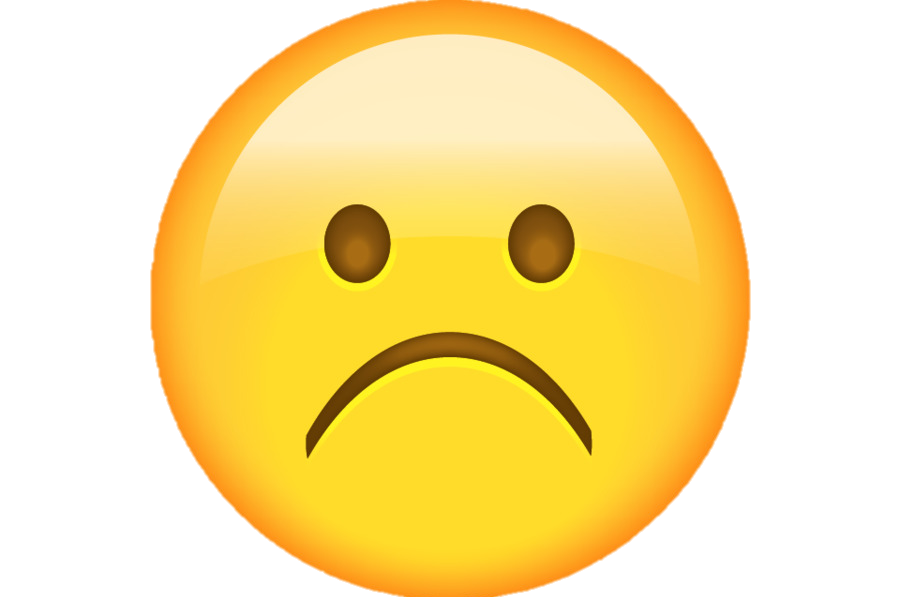 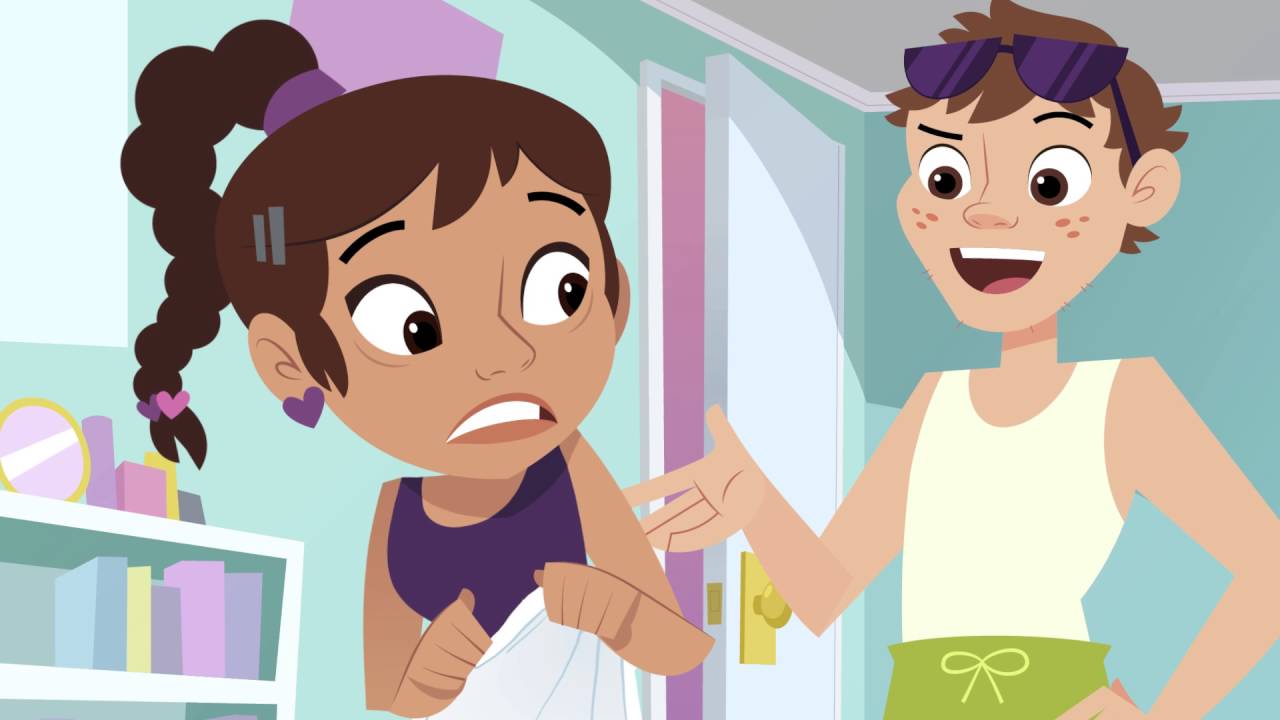 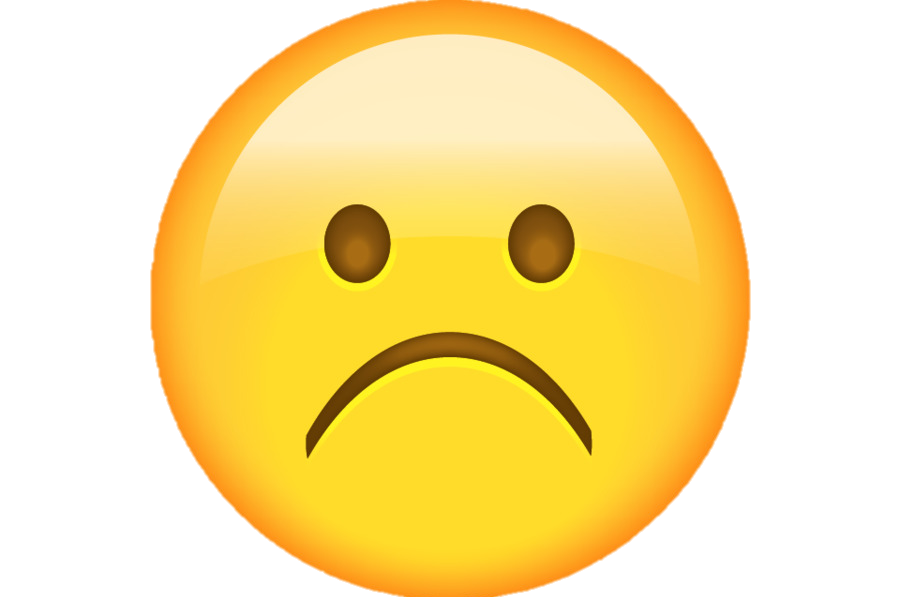 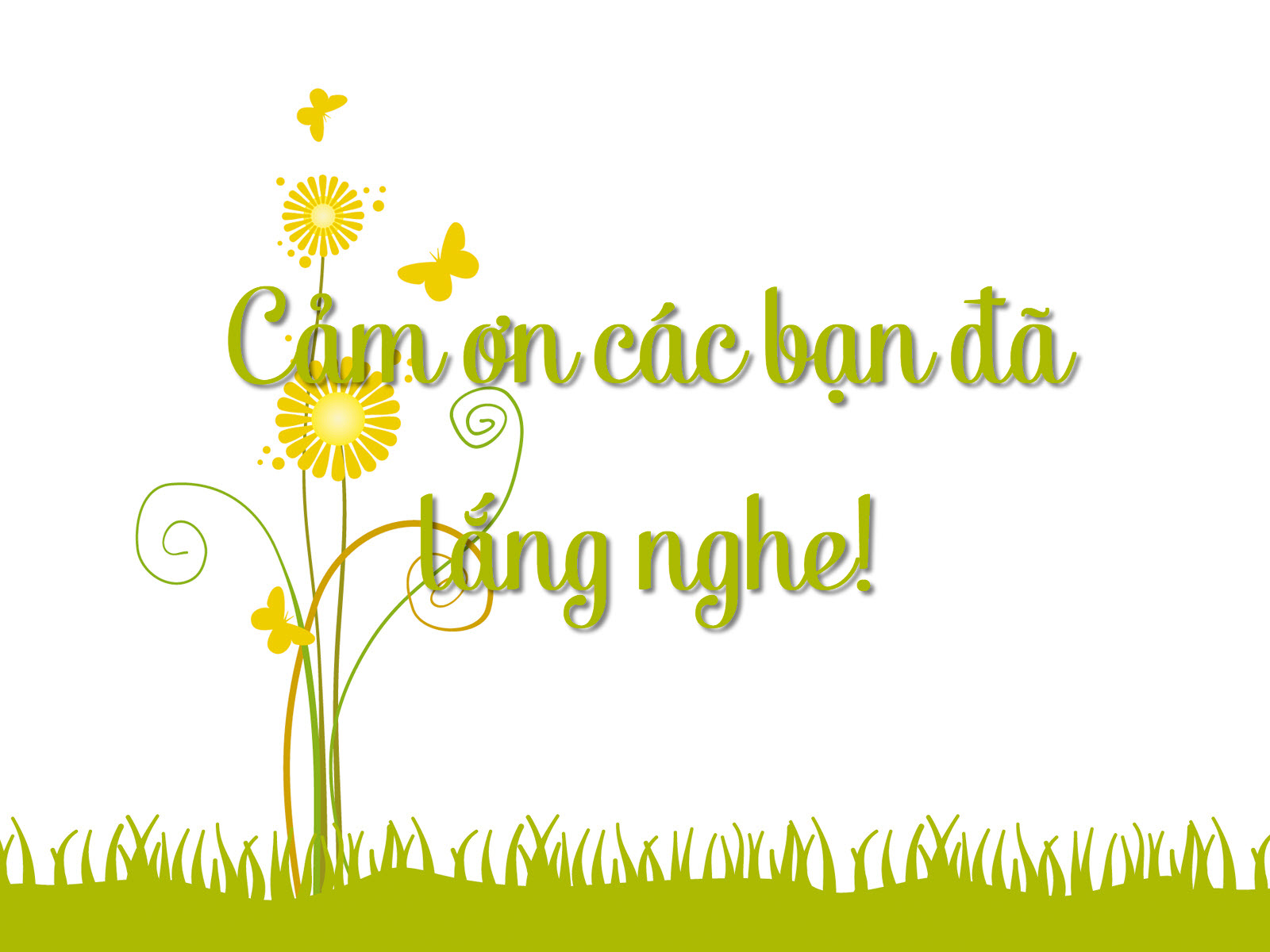